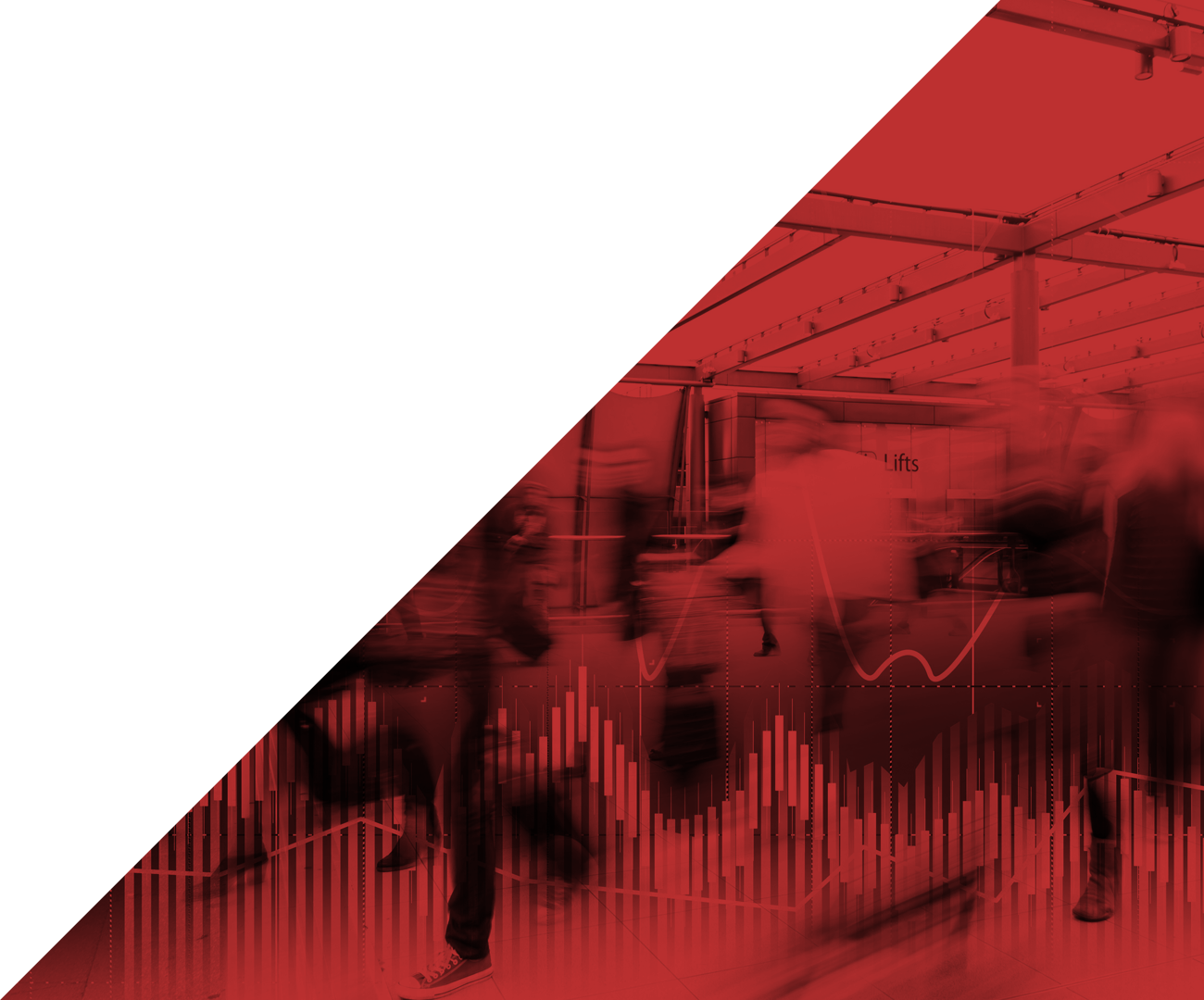 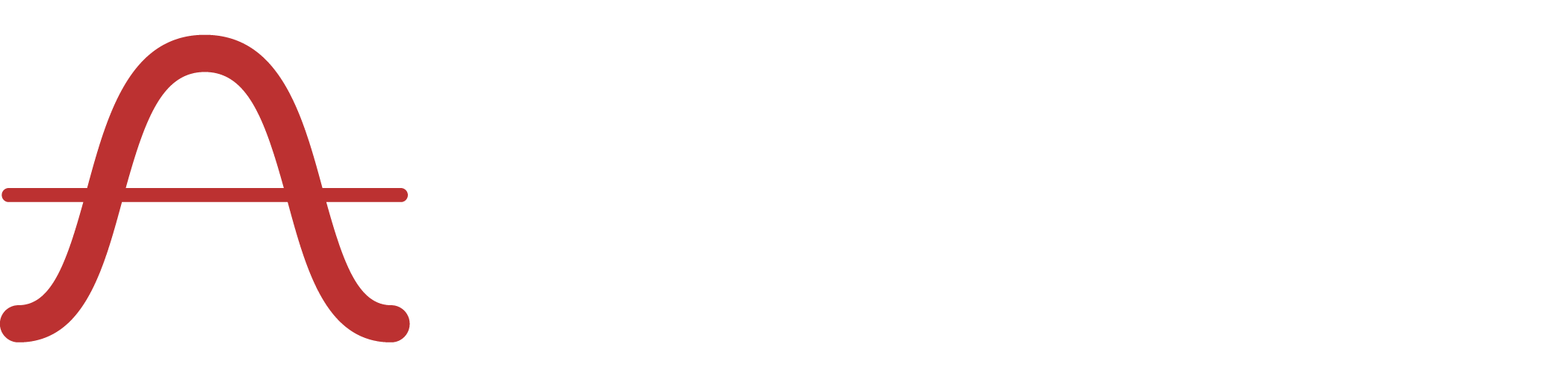 SAMPLE
Sponsor Footfall Report
ABC Brand at XYZ FestivalMay 2018
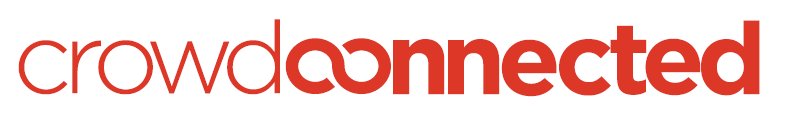 Introduction
XYZ festival provided a free-to-download official app. Crowd Connected’s proprietary geo-location technology (Colocator) was embedded into the app. 

Attendees who downloaded the app were asked to share their location. A positive opt-in activated the Colocator code, and these Devices were subsequently monitored for the duration of the festival, to track their movements around the festival site, including in and around the  location of ABC brand’s activation(s). This sample was large enough to be representative of the total festival attendee audience.

This enables Colocator to record of how many unique Devices visited each location and for how long. From this location data, we are able to report key metrics such as the proportion of all festival attendees that were exposed to and/or interacted with a ABC brand’s activation, and for how long, providing quantitative analysis of ABC brand’s on-site presence.

This report contains a compilation of charts which combine evaluation of both engagement with ABC brand (based on footfall into the defined area of ABC brand’s activation), and exposure to the ABC brand (based on passing footfall).
This report has been prepared by Crowd Connected in accordance with the Colocator Standard Terms and Conditions and for the purpose set out in the related proposal. © 2018 Crowd Connected Ltd
2
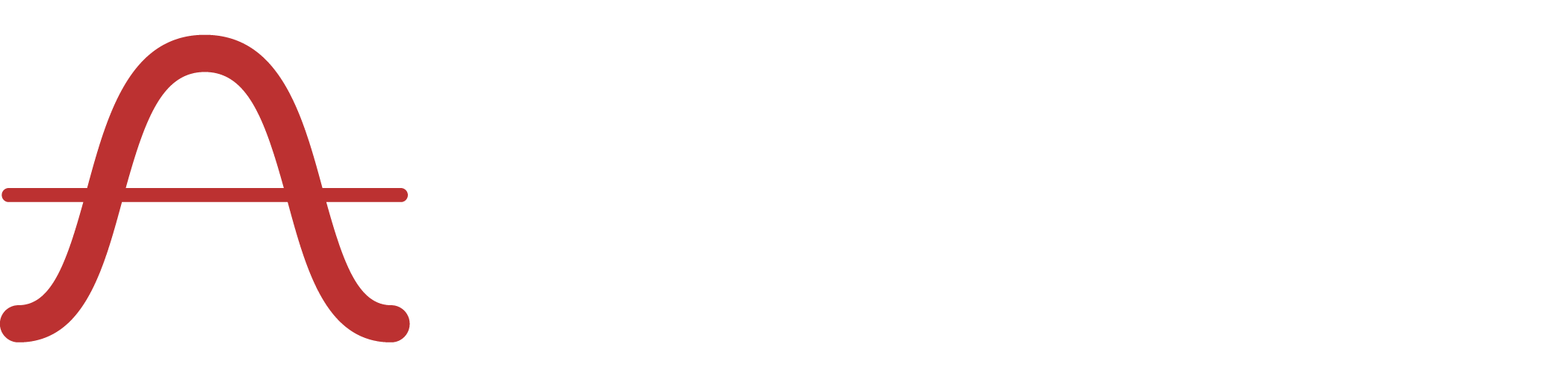 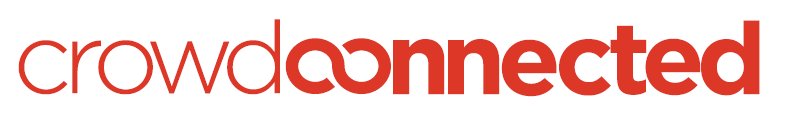 Glossary of key reporting metrics terminology
3
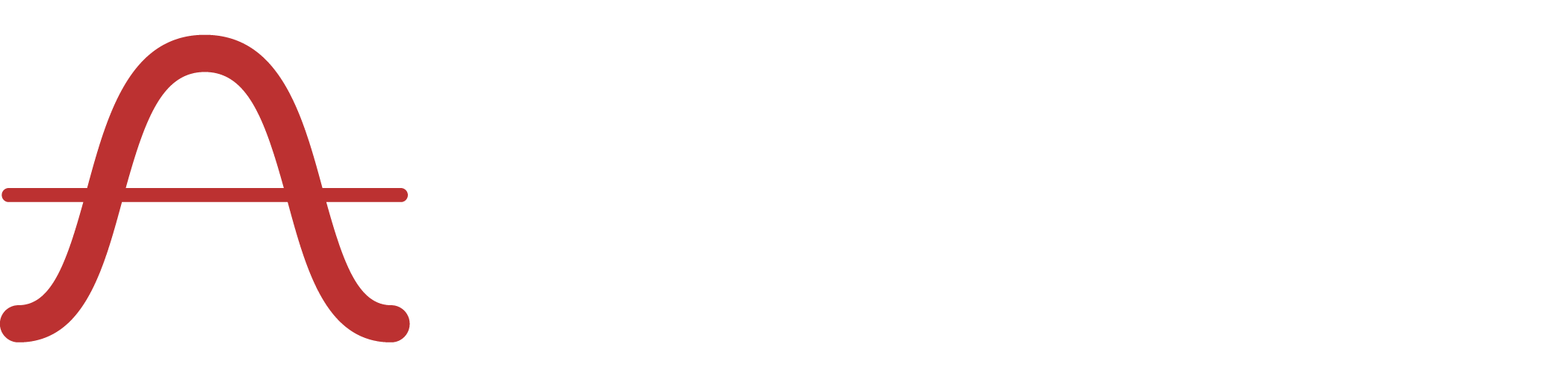 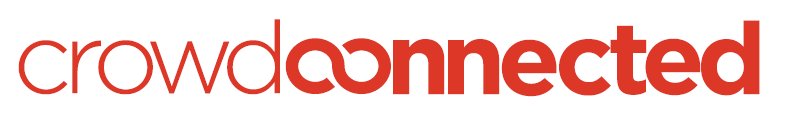 Event Details
SAMPLE
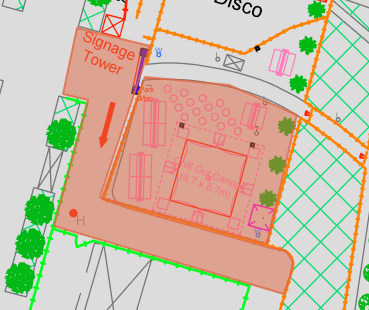 ABC Brand passing traffic area (exposure, line of sight)
ABC Brand Activation area (engagement, visited)
1. The number of festival goers on site during the festival dates providing location data to Colocator platform via the official app.
4
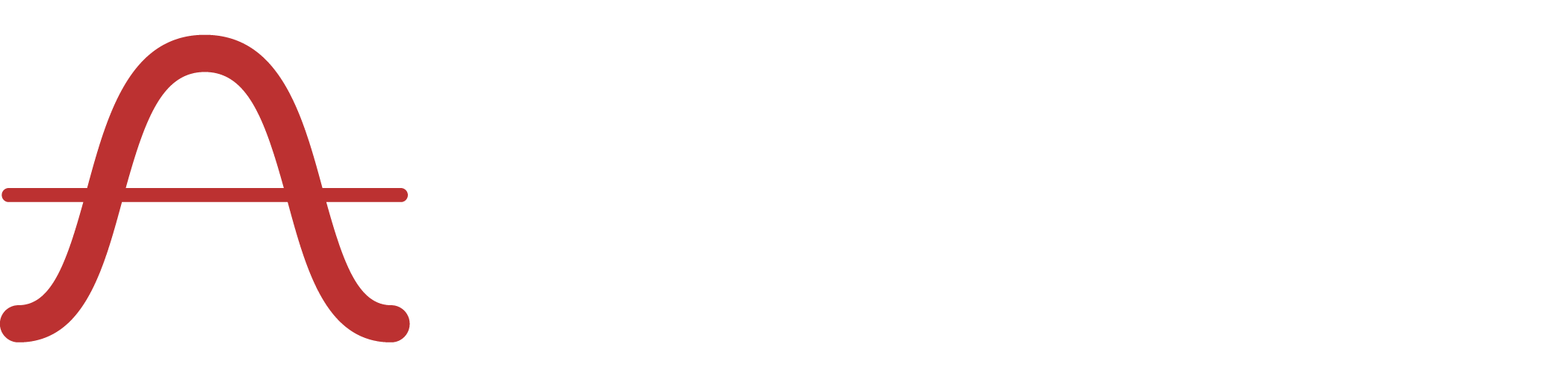 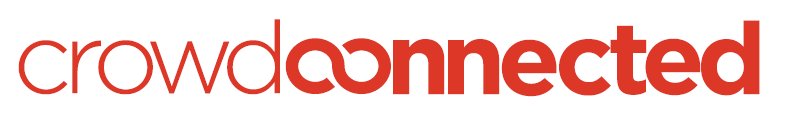 ABC Brand Exposure Summary
Proportion of total festival attendees exposed at least once to ABC brand
7,037
3.2
31.6%
Average number of brand ‘exposures’ per person
(i.e. number of times passed by activation within line of sight)
Number of festival attendees  exposed to ABC brand activation (line of sight, at least once during the festival)
5
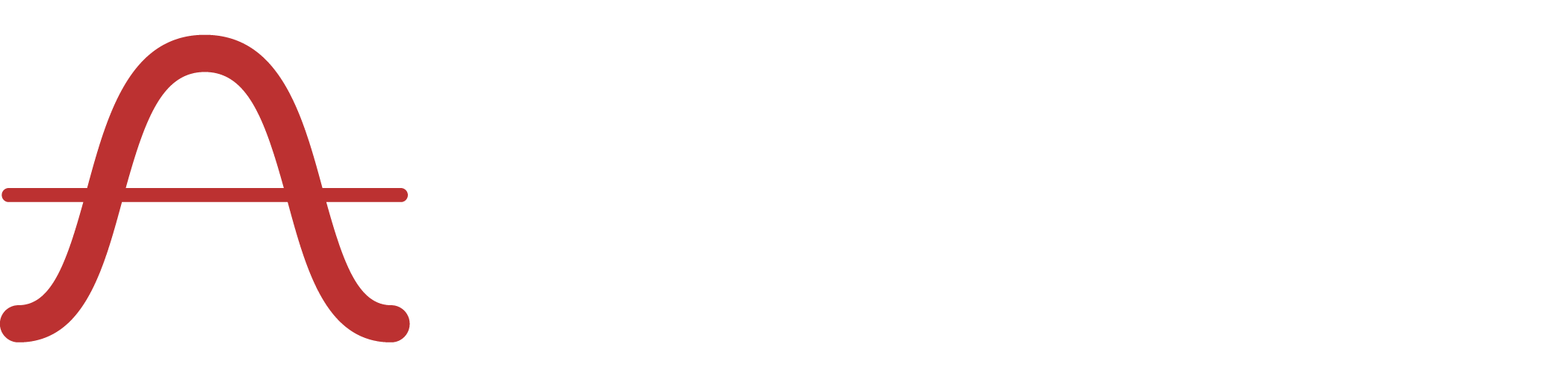 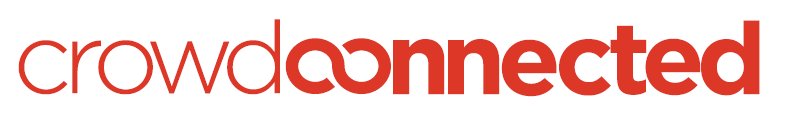 ABC Brand Exposure by Time
Footfall by day / hour
Peak footfall at 4.30pm Saturday
Friday
Saturday
Sunday
6
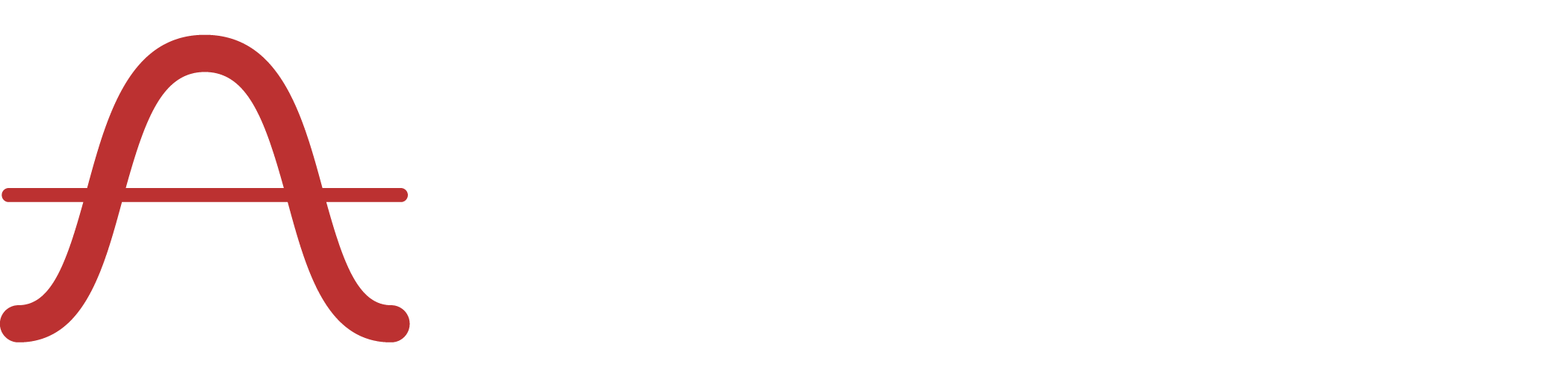 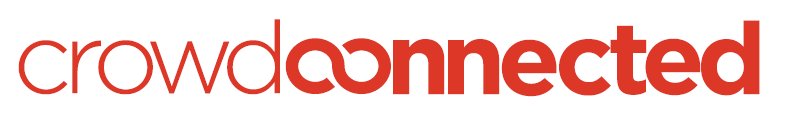 ABC Brand Exposure by Time
5m48s
681hr
x 7,037 =
Average exposure time (per Device)
Total exposure time (all Devices)
7
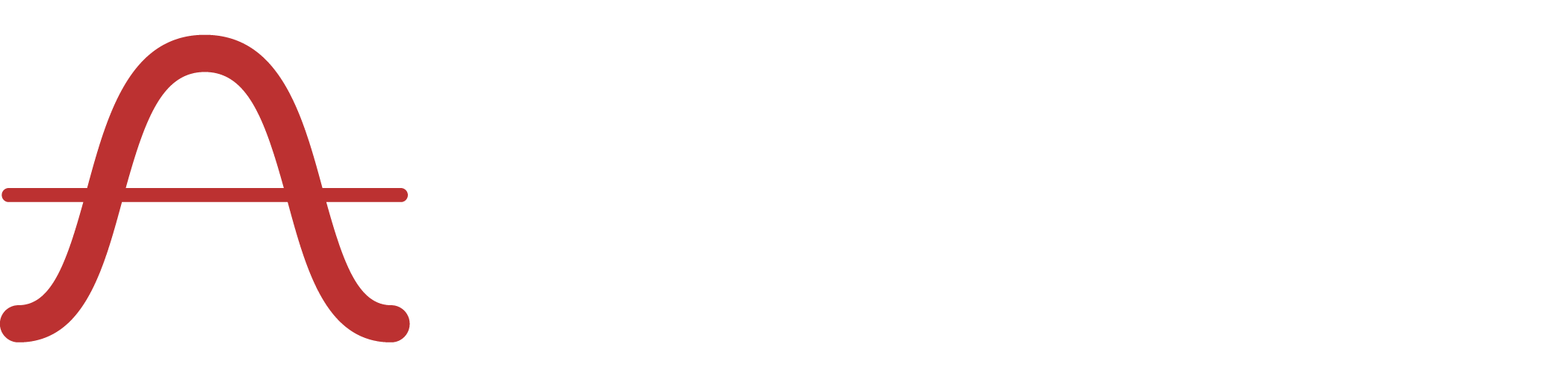 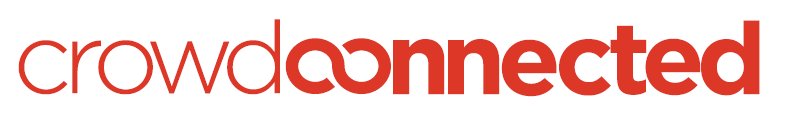 ABC Brand Engagement Summary
Average number of visits: 1.6
4,866
Total visits: 7,783
21.8% of total festival audience
Number of festival goers that visited ABC brand activation at least once
Repeat visits: 49.3%
8
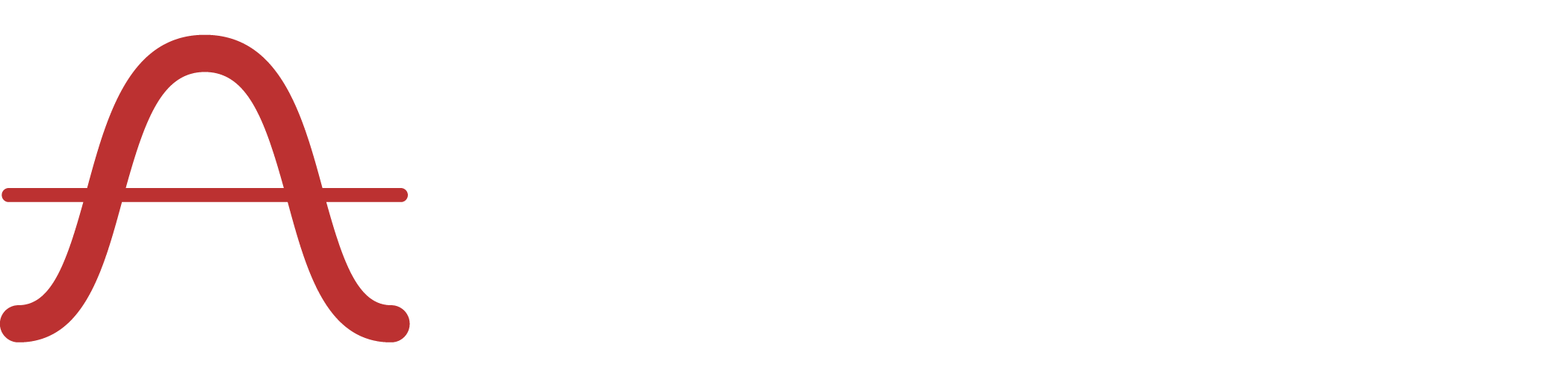 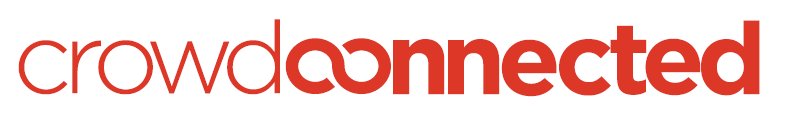 ABC Brand Engagement by Time
Attendance by day / hour
Peak attendance at 2.30pm Saturday
Friday
Saturday
Sunday
9
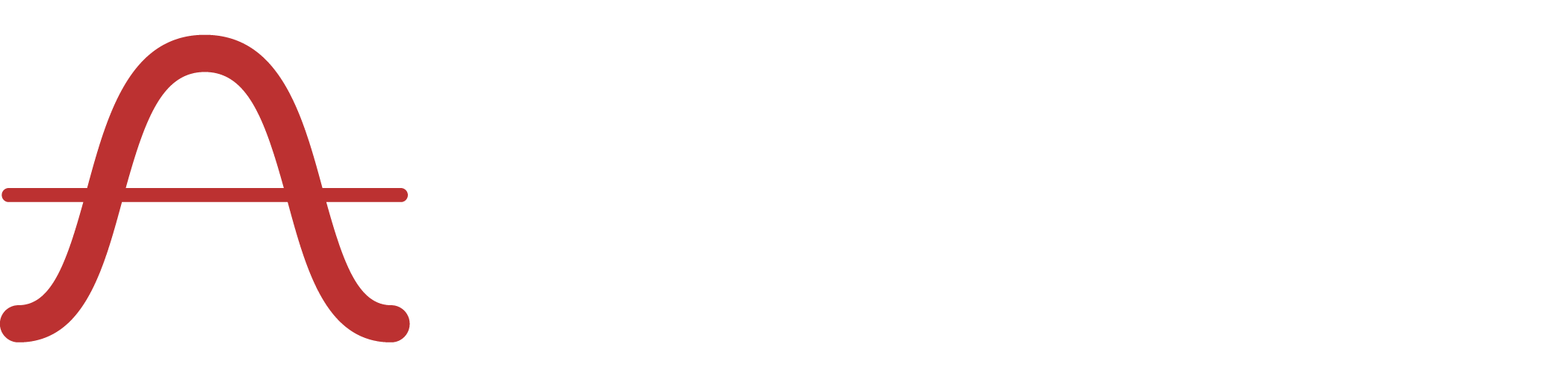 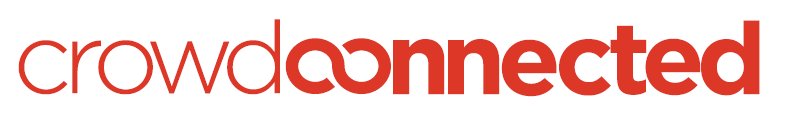 ABC Brand Engagement by Time
13m48s
1119hr
x 4,866 =
Average attendance  time (per Device)
Total time (all Devices)
10
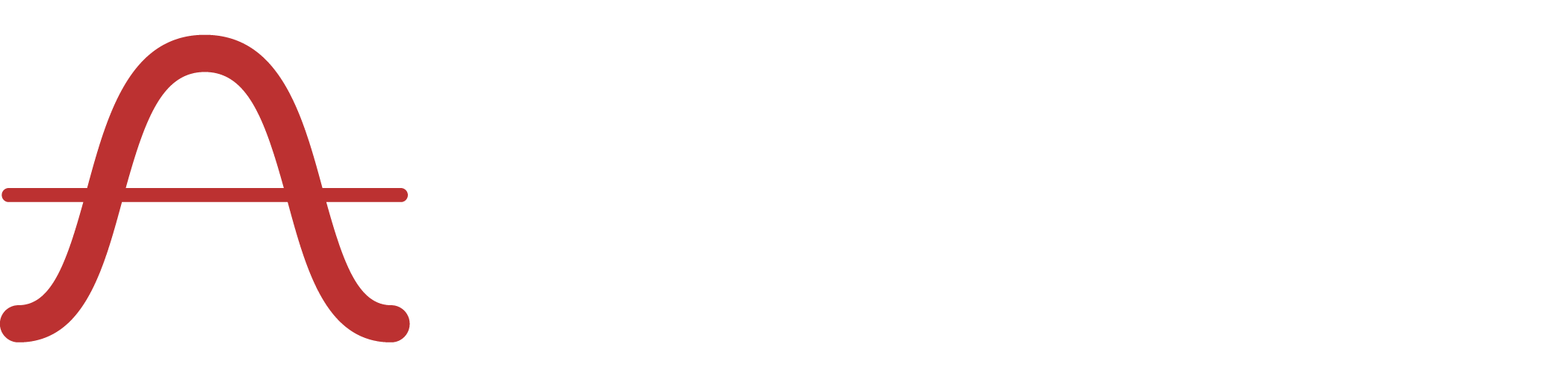 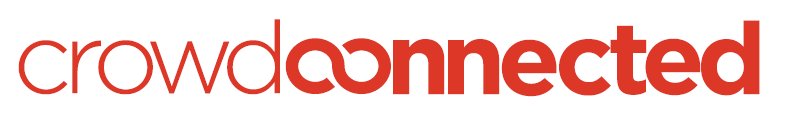 ABC Brand Attractiveness
How well did the activation perform in converting passing footfall?
63%
Exposure efficacy (how frequently festival goers passed by before visiting activation)
Total brand Engagement (Devices) as a proportion of total brand Exposure (Devices)
11
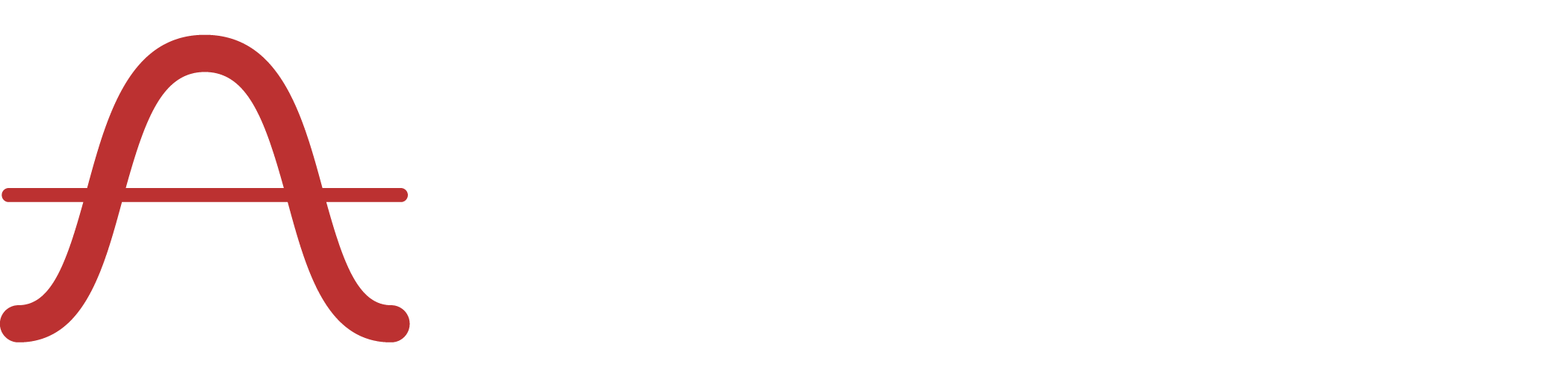 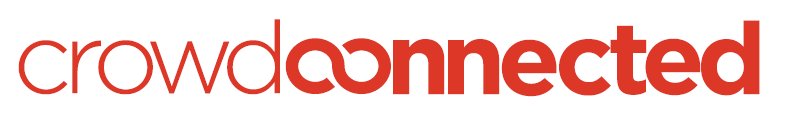 ABC Brand Popularity
How busy was the activation?
Peak time each day
5:00pmFriday
2:30pmSaturday
4:00pmSunday
Utilisation rate (as a percentage of peak time Device count)
12
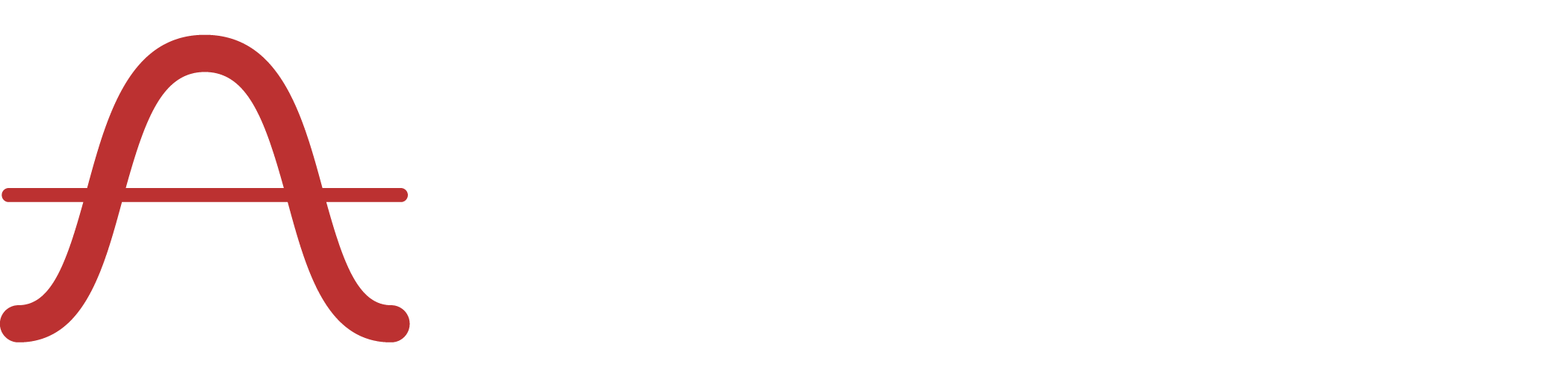 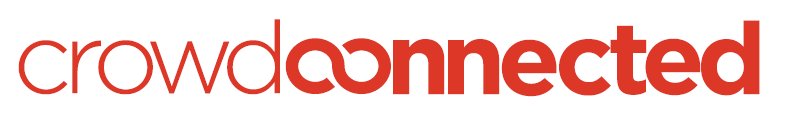 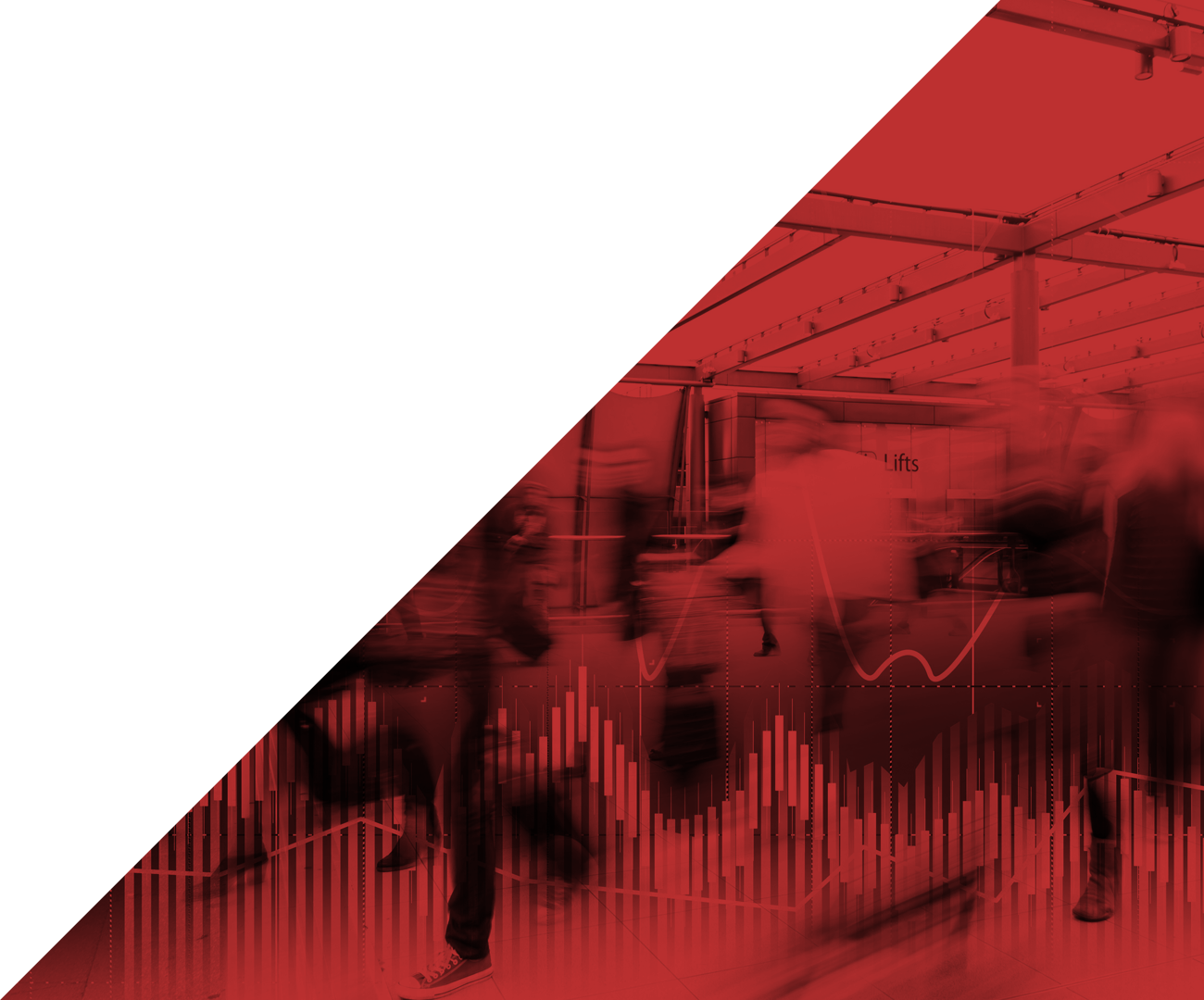 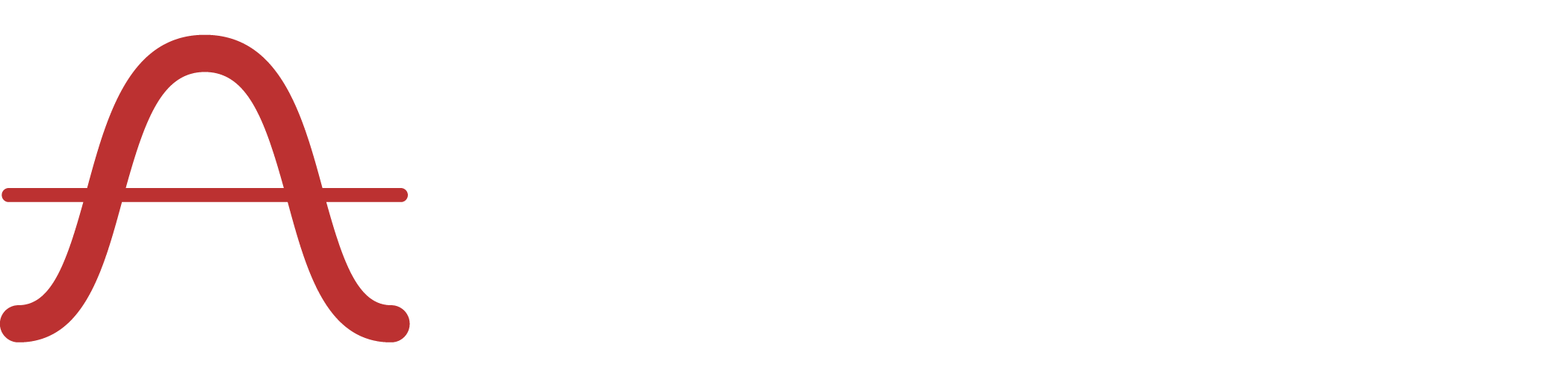 Built from the ground up for live events.
W: CROWDCONNECTED.COM  E: MAIL@CROWDCONNECTED.COM  
T:  +44 1483 685 970
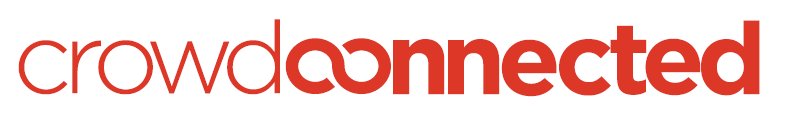